Консультациядля педагогов детского сада
«Влияние русского народного творчества   
        на развитие речи детей 3-4 лет»


                     Выполнил:
                                         воспитатель МДОУ
                                                  детского сада «Росинка»
                                  Лазарова Н.А.
Мышкин
Ноябрь 2017 год
Влияние русского народного творчества на развитие речи детей 3-4 лет
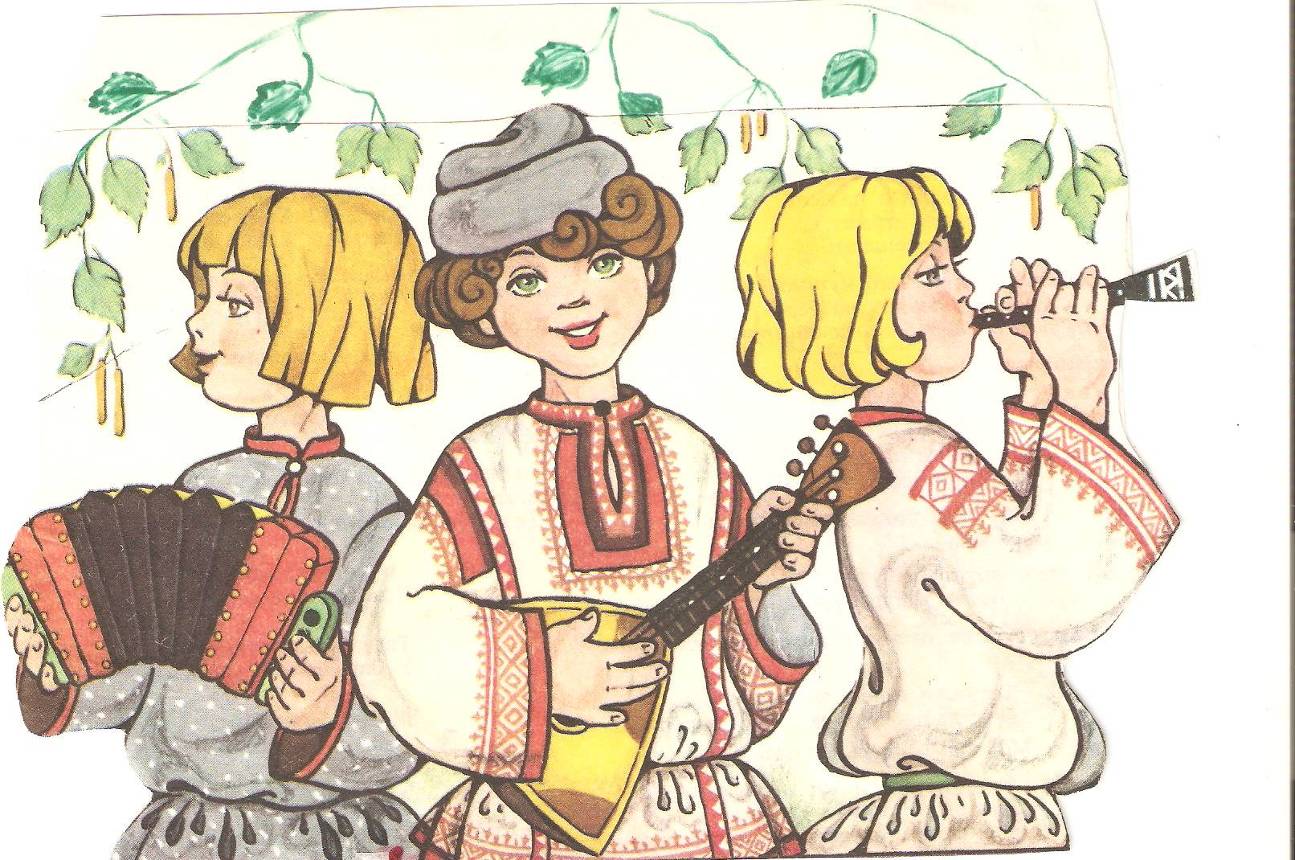 Устное народное творчество
Задачи
Развивать активную речь детей;
Показать красоту русского языка через устное народное творчество, выраженное в песнях, потешках, сказках, припевках, колыбельных;
Формировать у детей интерес к устному народному творчеству;
Обогащать словарный запас детей
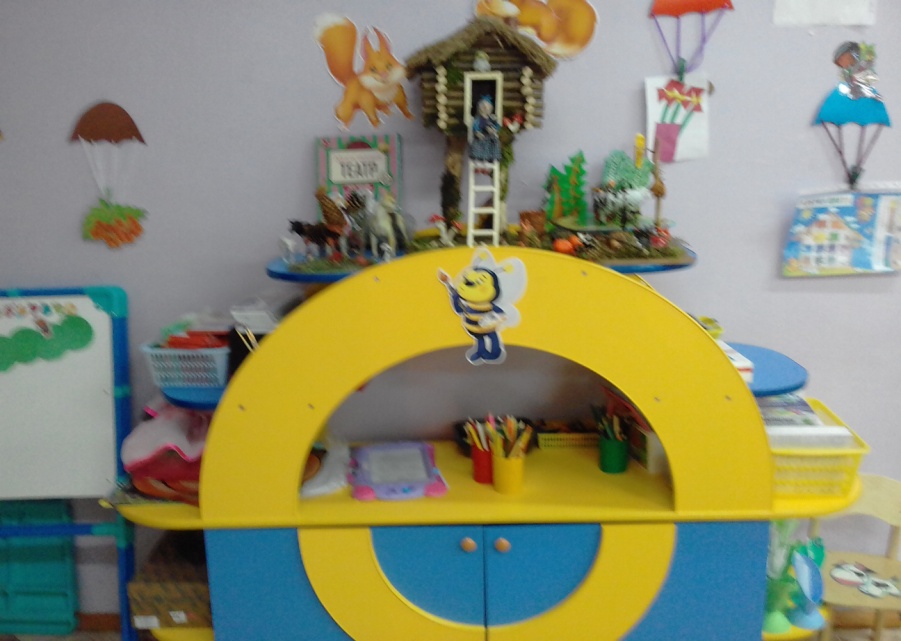 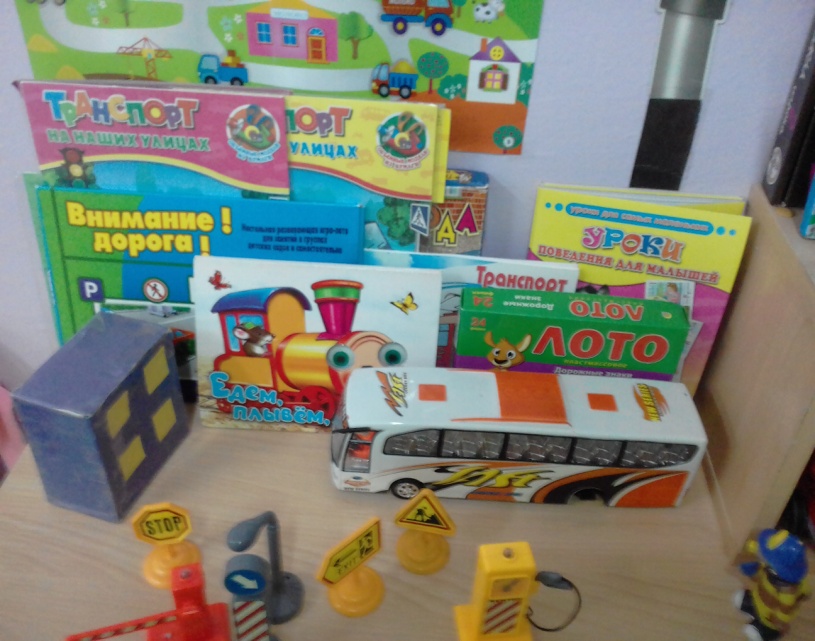 Развивающая среда
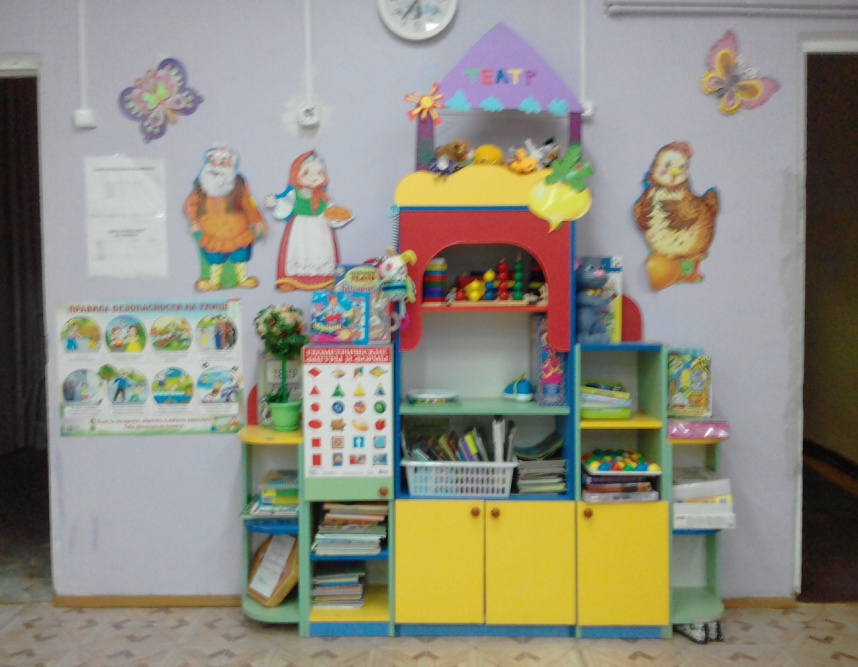 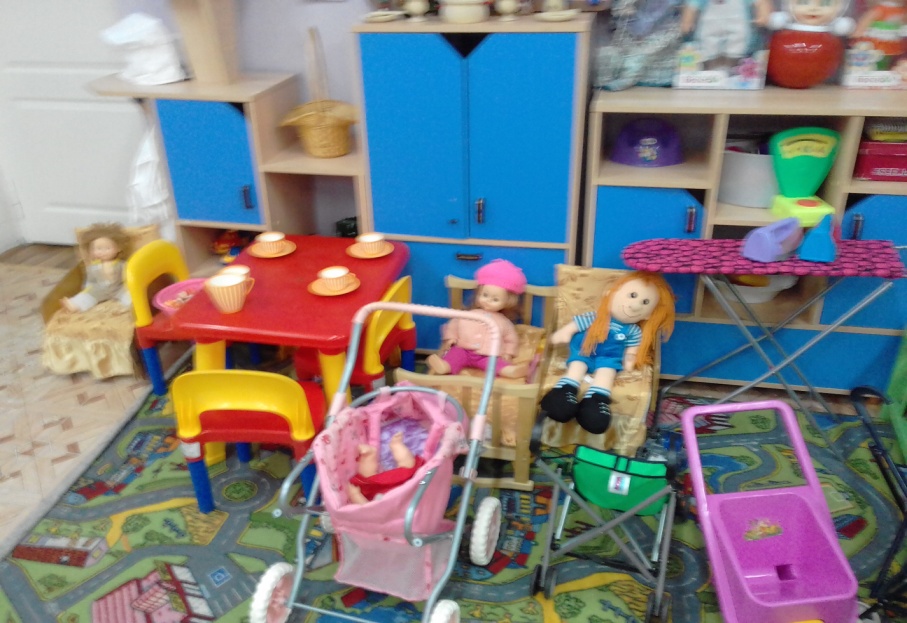 Сюжетно-ролевая игра оказывает положительное влияние на развитие речи ребенка
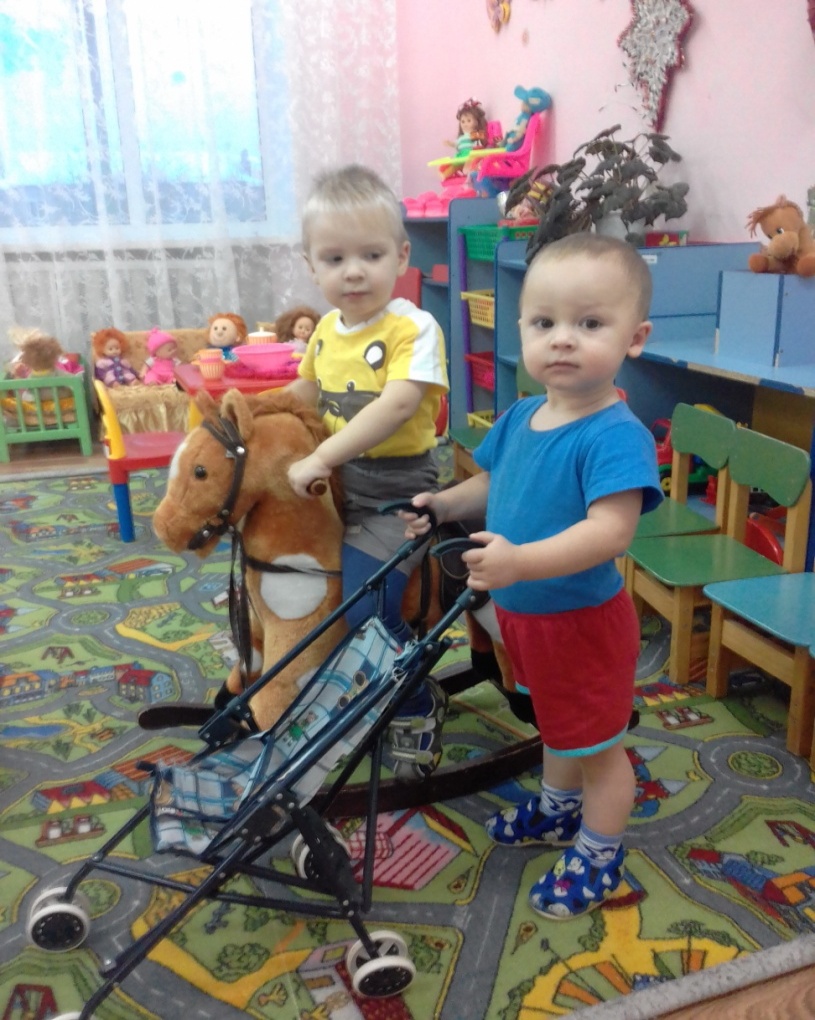 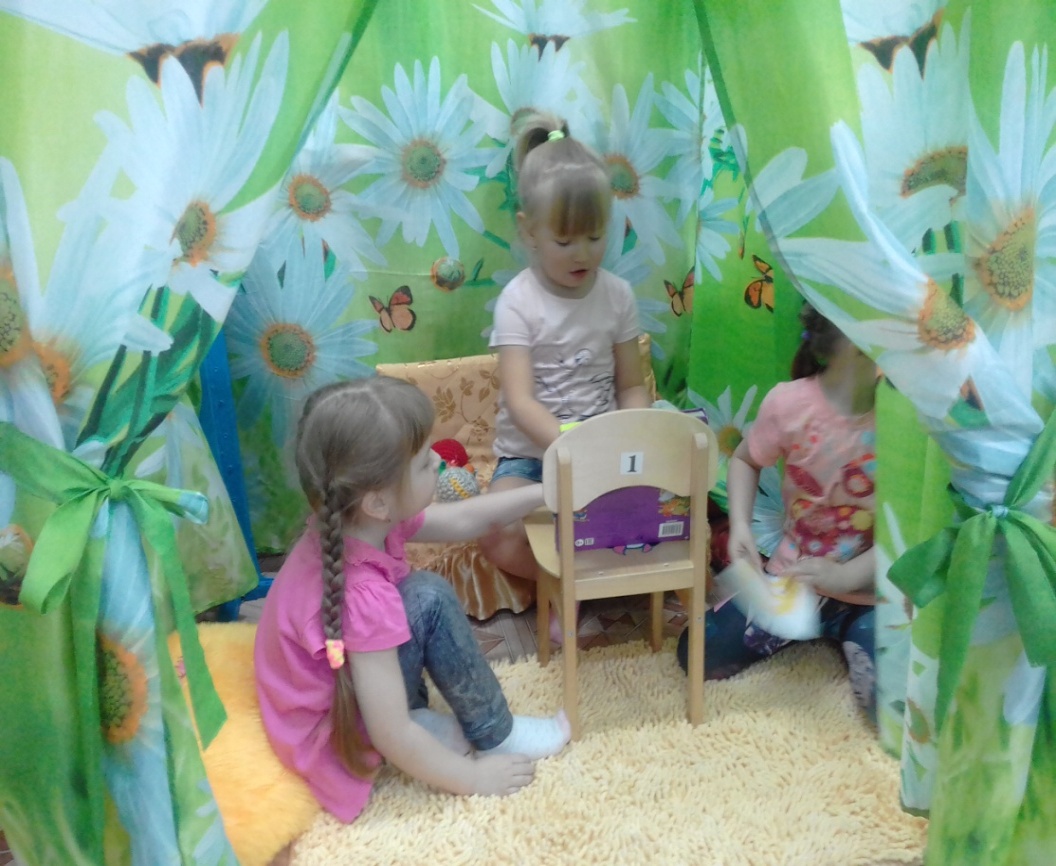 Детский фольклор
Прибаутки
Потешки
Песенки
Пестушки
Заклички
Колыбельные
Сказочки
Считалки
Хороводные игры
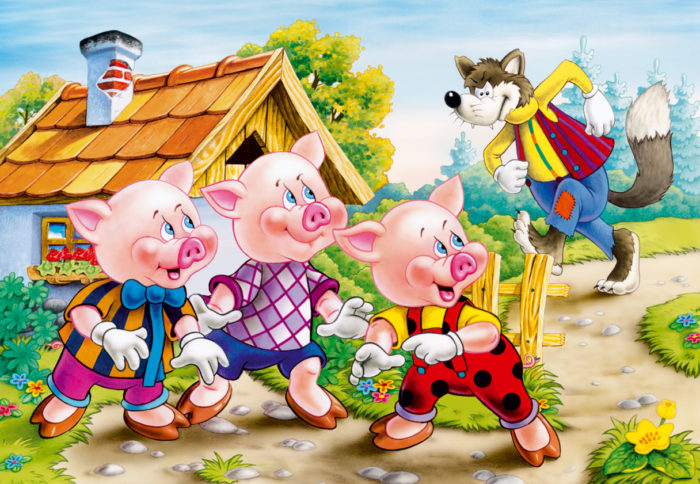 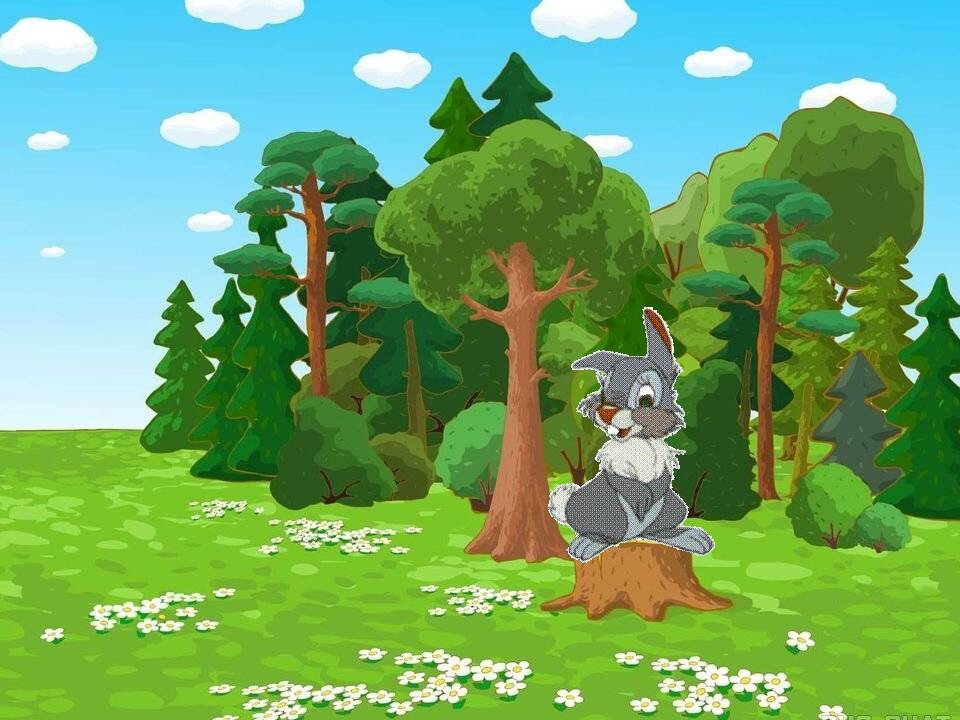 Знакомство ребенка с художественной литературой начинается с миниатюр народного творчества – потешек, песенок, хороводов.
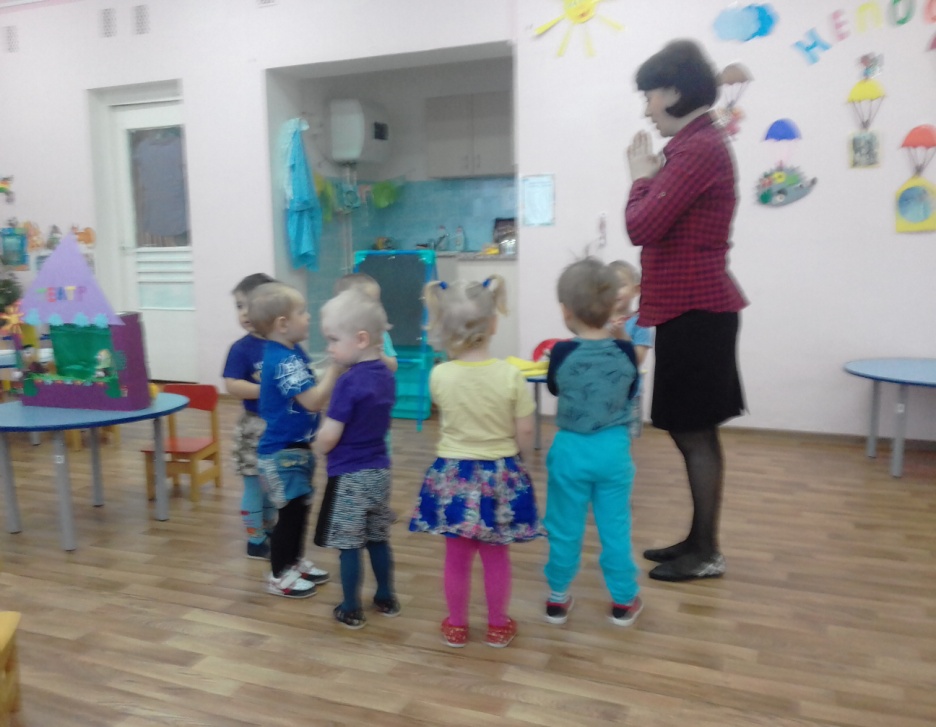 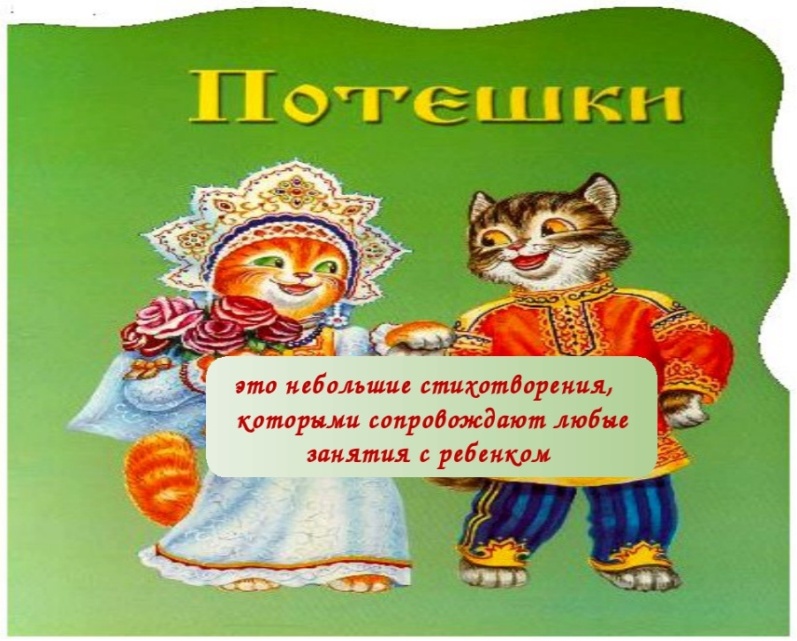 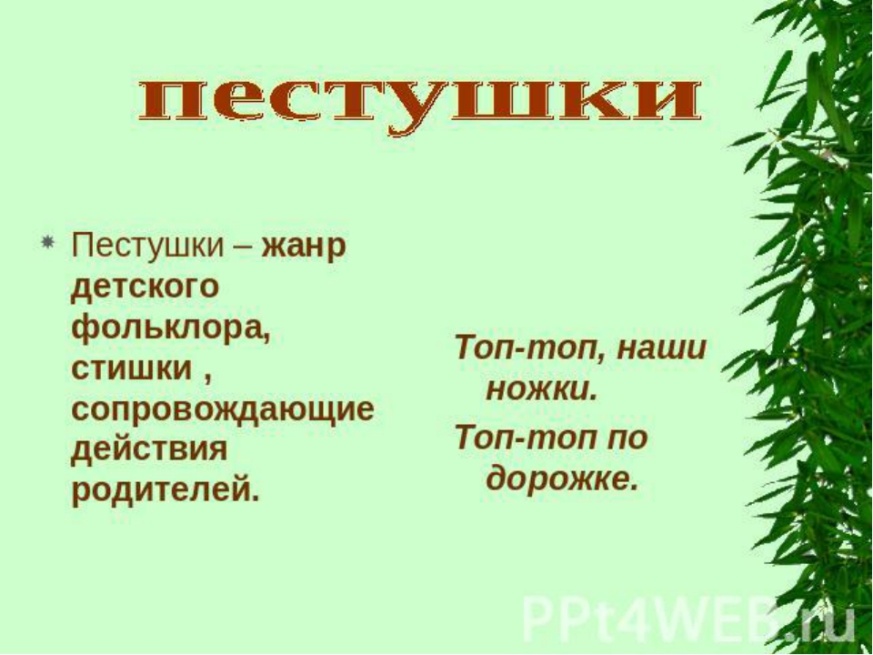 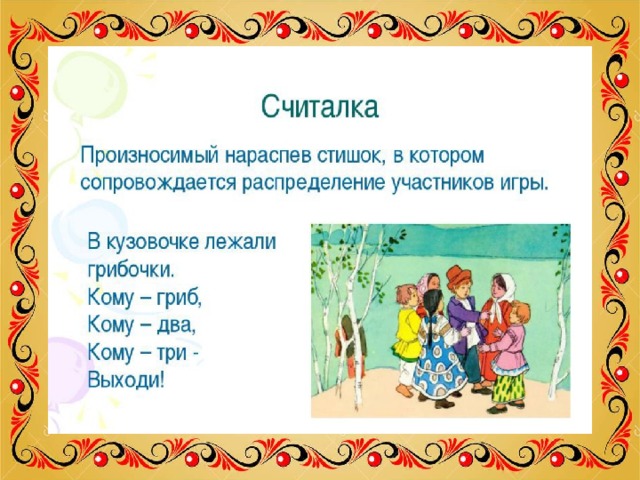 Спасибо за внимание!